ВИКТОРИНА  ПО  ТЕМЕ  «БОЖЕСТВЕННАЯ  ЛИТУРГИЯ»
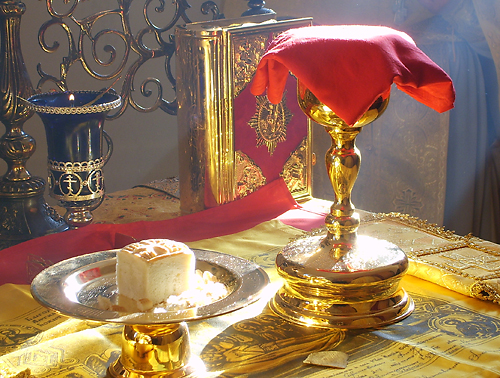 1.  Сколько  частей  в   Божественной  Литургии?
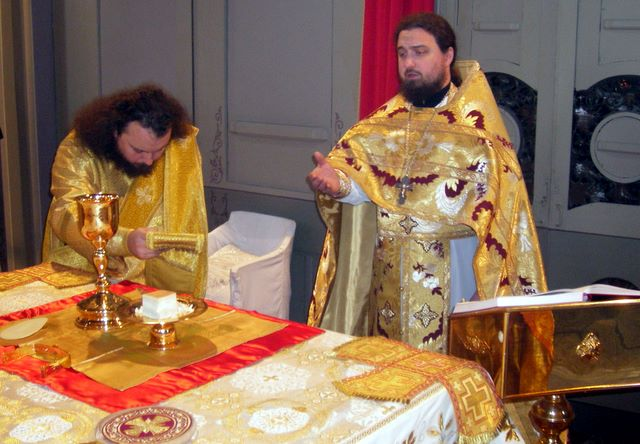 А  - Одна,
Б  - Две,
В  - Три.
ПРАВИЛЬНЫЙ ОТВЕТ:   В  -  три  части  Божественной Литургии.
2. Слово «Литургия»  переводится с греческого как:
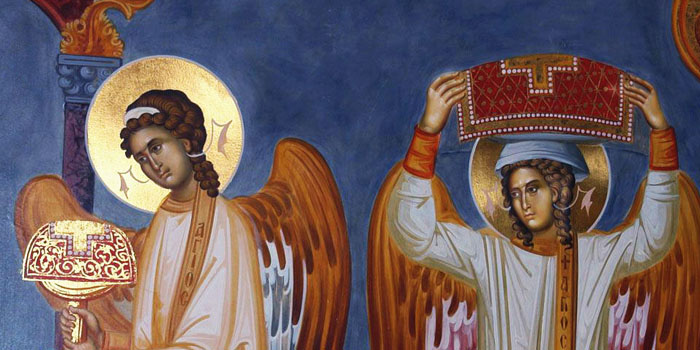 А -  «Служба  в  храме»
Б -  «Служба  в  Иерусалимском  
храме»
В -  Общее  дело (общественное  
служение)»
Г – «Евхаристия»
Д – «Таинство  Тела  и  Крови»
ОТВЕТ:  В -  «Общее  дело (общественное  служение)»
3. Как можно предельно упрощённо назвать Литургию?
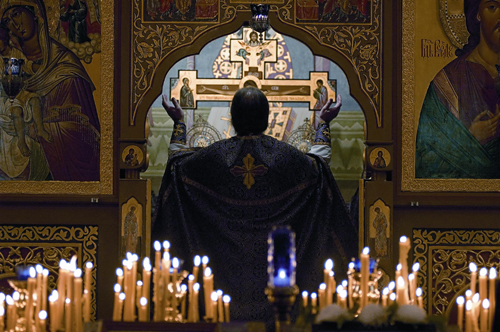 А - совместная трапеза,
Б – важнейший обряд,
В  -  Чтение  Священного  Писания  
и  пение  молитв,
Г  -  важнейшее  богослужение  
суточного  цикла.
ПРАВИЛЬНЫЙ ОТВЕТ:  А - совместная трапеза.
4. Литургия состоит из 3-х частей: проскомидии (подготовительной части), Литургии верных и Литургии оглашенных. Какая из этих частей полностью совершается священнослужителем(-лями) в алтаре без непосредственного участия хора и народа?
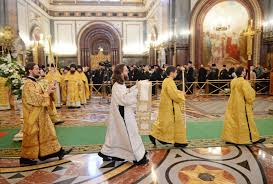 А  -  Литургия  верных,
Б -  Проскомидия,
В -  Литургия  оглашенных.
ПРАВИЛЬНЫЙ ОТВЕТ: Б  -  Проскомидия.
5. Кто, согласно древней традиции, был автором чинопоследования (то есть текста) первой христианской Литургии?
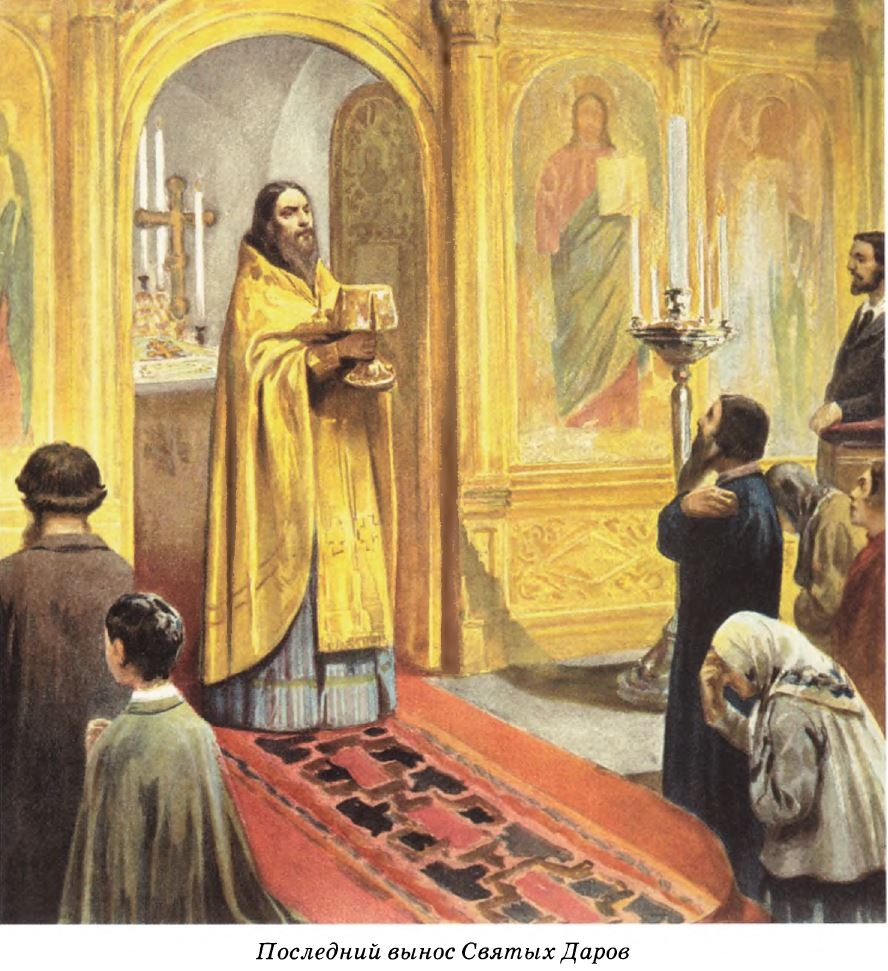 А – св. Иоанн Златоуст
Б  - ап. Иоанн Богослов
В  -св. Василий Великий
Г  - св. Григорий Двоеслов
Д  - ап. Иаков
ПРАВИЛЬНЫЙ ОТВЕТ: Д  - ап. Иаков апостол, сын Алфеев брат Господень.
6. Какая из трёх Литургий служится всего 10 раз в году?
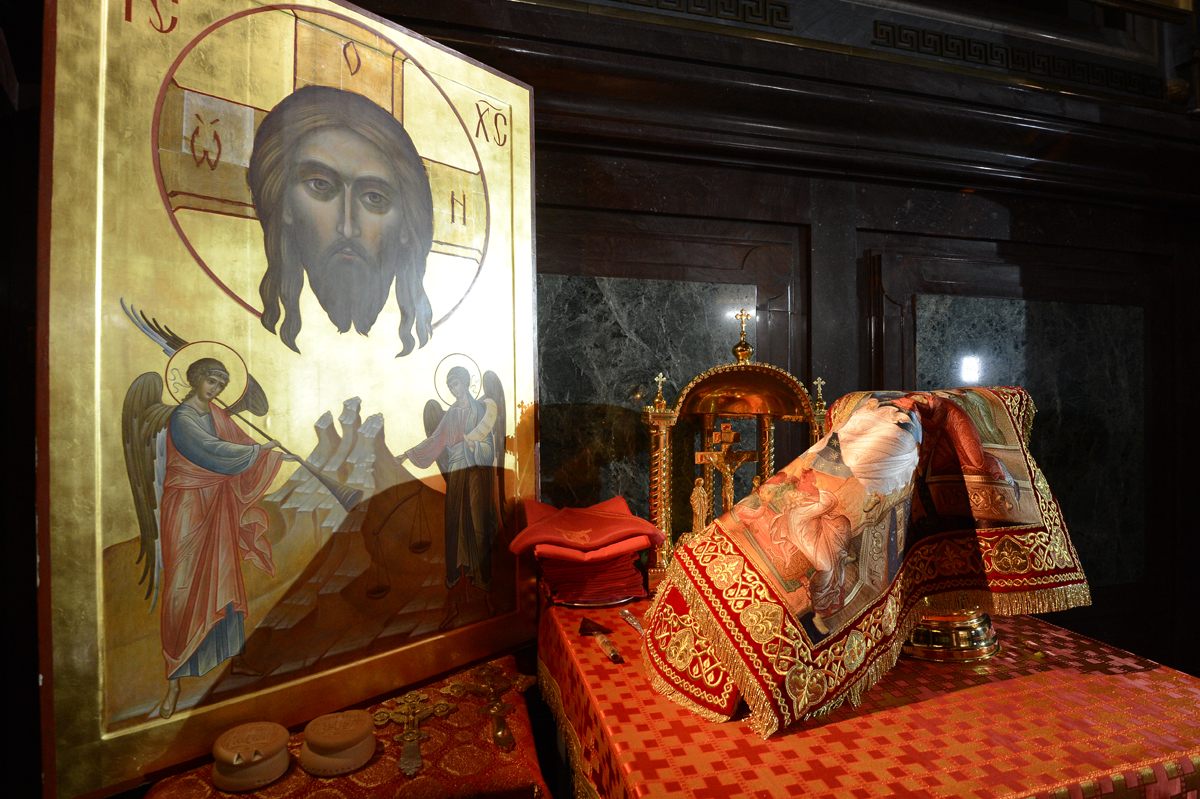 А  -Преждеосвящённых Даров
Б - св. Василия Великого
В  - св. Иоанна Златоуста.
ПРАВИЛЬНЫЙ ОТВЕТ:   Б - св. Василия Великого.
7. Кто такие  оглашенные?
А -  готовящиеся  ко  Крещению,
Б  -  отпавшие  от  церкви  и  
кающиеся,
В -  неверующие.
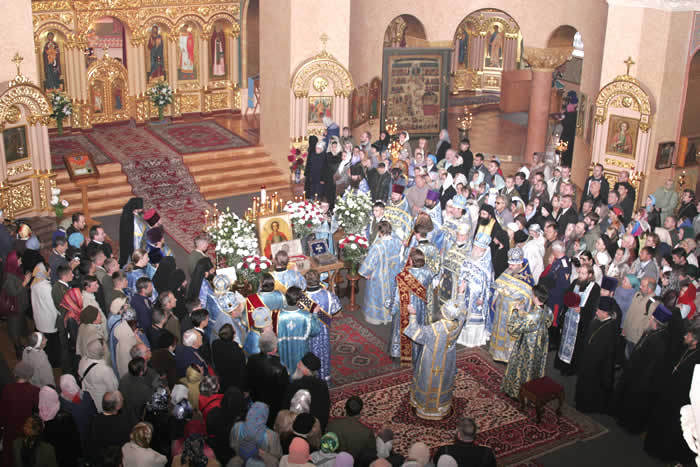 ПРАВИЛЬНЫЙ ОТВЕТ: А -  готовящиеся  ко  Крещению.
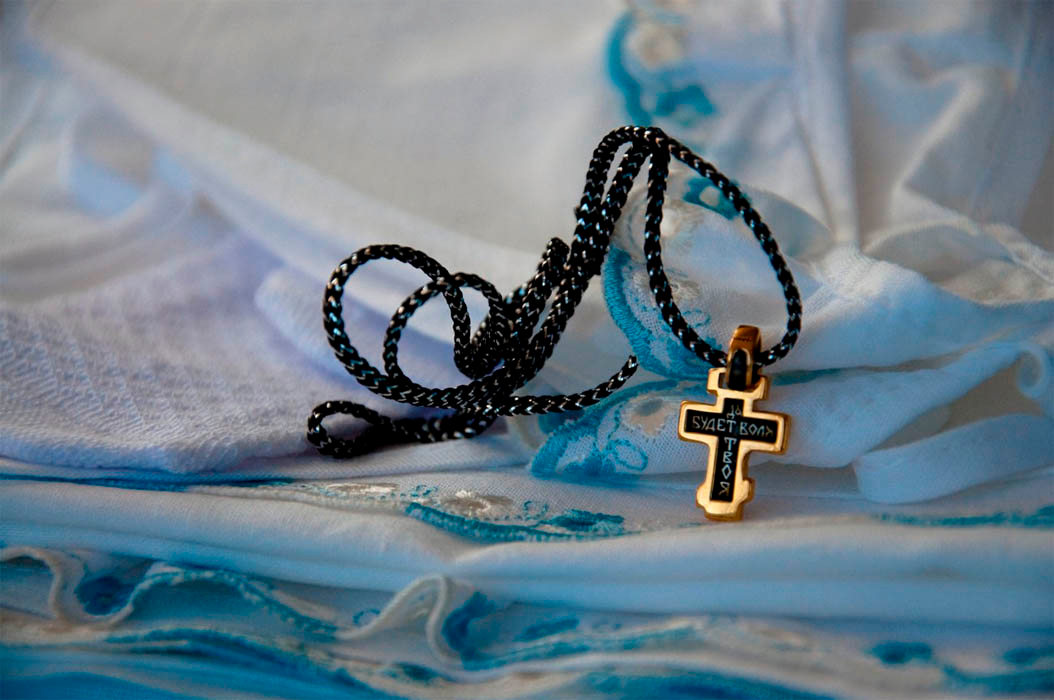 ,
8. Перед началом Евхаристической молитвы оглашенных в древности выставляли из храма потому, что:
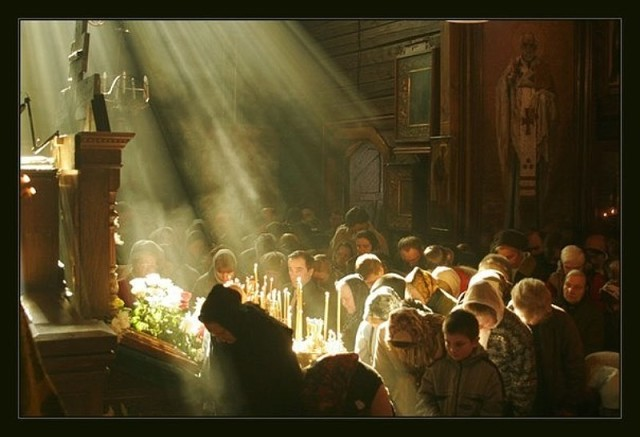 А - они еще прошли не всю догматику, а потому не 
были достойны молиться во время чтения анафоры,
Б - они не могли причащаться, будучи некрещёными,
 а сторонних наблюдателей в общественном служении 
быть не могло,
В - ещё плохо пели и могли нарушить торжественную 
храмовую эстетику,
Г - в Таинстве Евхаристии участвуют только «верные» 
(крещеные)
Д - под видом оглашенных могли скрываться еретики и шпионы
ПРАВИЛЬНЫЕ  ОТВЕТЫ: Б - они не могли причащаться, будучи некрещёными, а сторонних наблюдателей в общественном служении быть не могло,Г - в Таинстве Евхаристии участвуют только «верные» (крещеные)Д - под видом оглашенных могли скрываться еретики и шпионы.
1
9. Что во время Литургии в настоящее время принято петь всем молящимся?
А  - ектеньи,
Б -  Символ Веры,
В – антифоны,
Г  - молитву Господню ("Отче наш")
Д  - прокимен перед Апостолом.
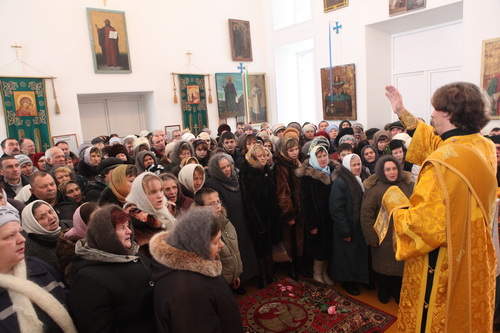 ПРАВИЛЬНЫЙ ОТВЕТ: Б -  Символ Веры,Г  - молитву Господню ("Отче наш").
10. Как называется самая главная часть Литургии?
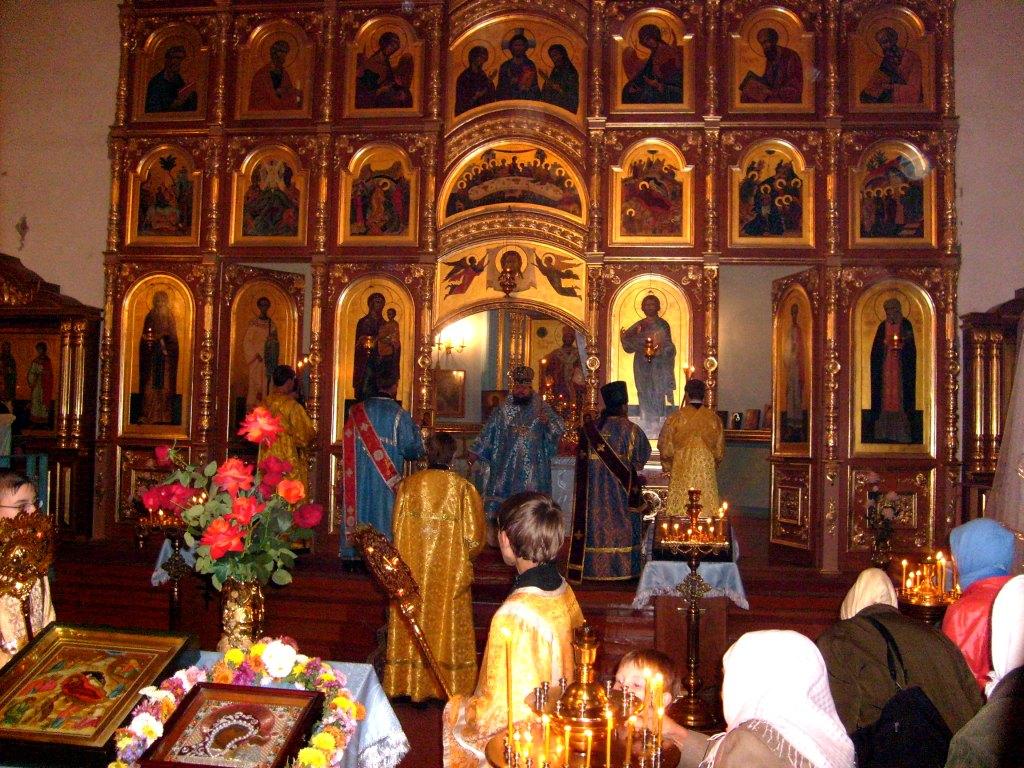 А -  Евхаристический канон 
(анафора)
Б -  соборное пение Символа 
Веры
В  - пение гимна догматического 
содержания "Единородный Сыне"
Г  - чтение Евангелия.
ПРАВИЛЬНЫЙ  ОТВЕТ: А -  Евхаристический канон (анафора)
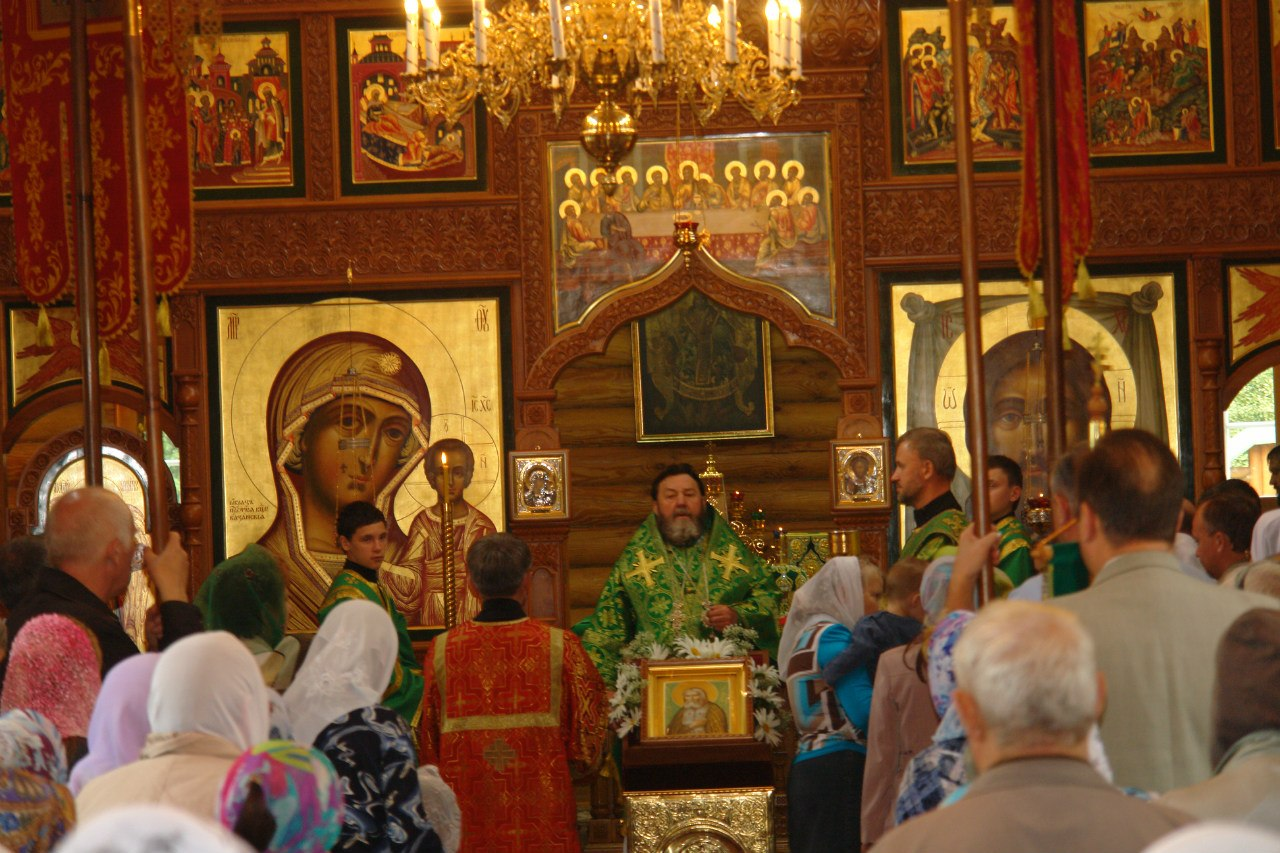 11. Каково минимальное количество участников Литургии (т.е. клириков и прихожан)?
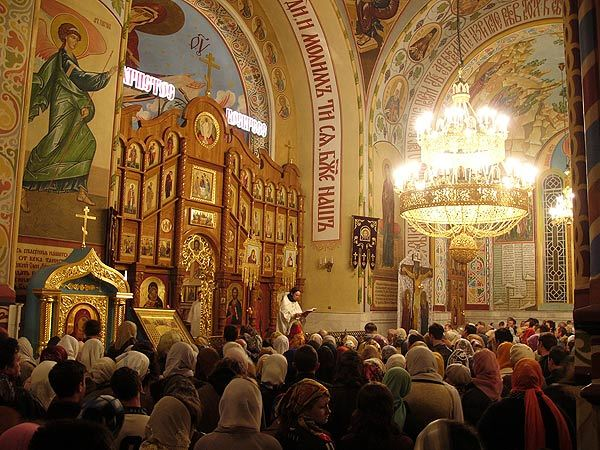 А -  1,
Б  - 2,
В  - 7,
Г  - 12.
ПРАВИЛЬНЫЙ ОТВЕТ:  Б  -  2.
12. В какие праздники принято служить Литургию ночью?
А  - Рождество  Христово,
Б  - Новый год,
В –  Пасха  Христова,
 Г  - Сретение Господне.
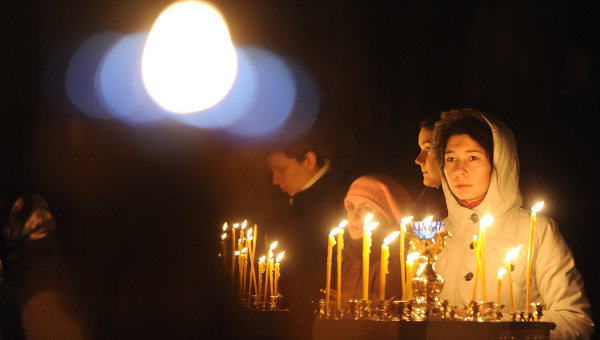 ПРАВИЛЬНЫЙ  ОТВЕТ: А  - Рождество  Христово,   В –  Пасха  Христова.
13. Без чего невозможно служить Литургию?
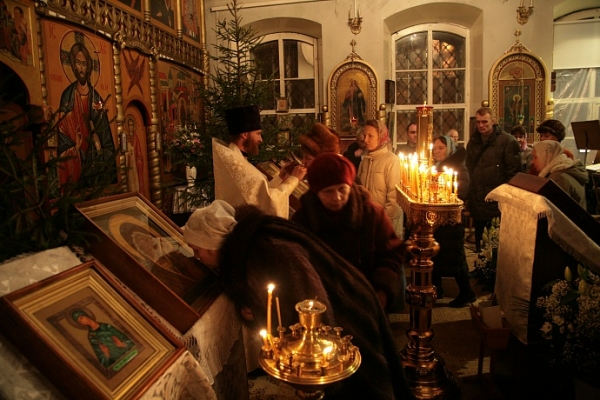 А -  храма,
Б  -  жертвенника,
В – антиминса,
Г -  свечей.
ПРАВИЛЬНЫЙ  ОТВЕТ: В – антиминса.
14. Какое песнопение звучит во время Великого входа?
А  -  Блаженны,
Б -  Херувимская  песнь,
В -  Трисвятое,
Г – Единородный  Сыне.
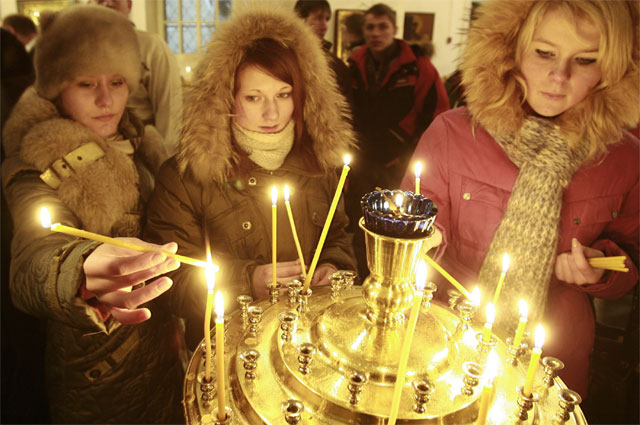 ПРАВИЛЬНЫЙ ОТВЕТ: Б -  Херувимская  песнь.
1 2 3
15. Автором какого песнопения Литургии является римский император?
А  - гимн "Единородный Сыне"
Б  - третий антифон
В  - "Благословлю Господа на всякое время"
ПРАВИЛЬНЫЙ ОТВЕТ:  А  - гимн "Единородный Сыне"
16. Как можно назвать Литургию оглашенных, исходя из её непреходящего значения, обязательного для всех и всегда?
А -  Литургия новоначальных,
Б  - Литургия  бывших  язычников,
В – Литургия  учащихся,
Г -  Литургия  любопытствующих.
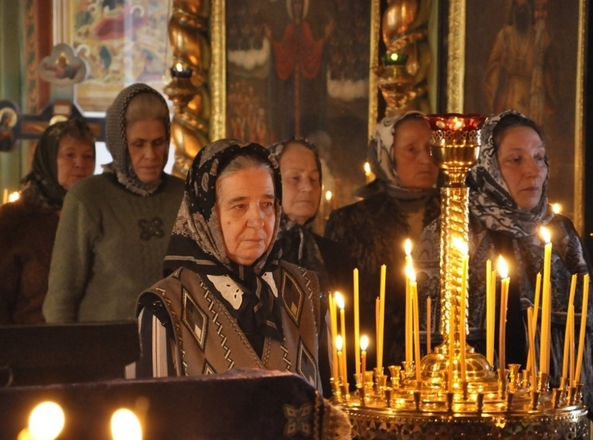 ПРАВИЛЬНЫЙ  ОТВЕТ: В – Литургия  учащихся.
С самого начала храм Божий для христиан был не только Домом Молитвы, но и Школой. Первая часть Литургии до сих пор носит название «Литургия оглашенных», что можно перевести как «Литургия учащихся» или «Литургия обучаемых».
.
17. Смысловой центр Литургии — это…
А – молитва,
Б  - чтение Священного Писания,
В – проповедь,
Г - таинство Евхаристии.
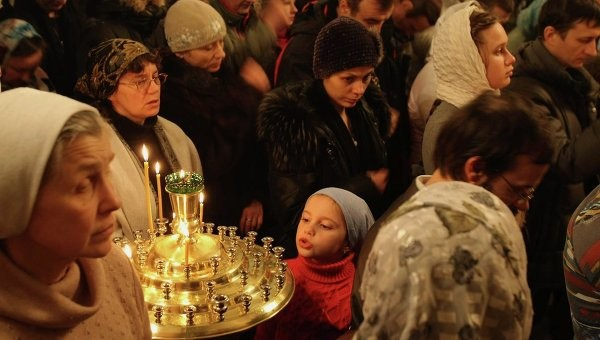 ПРАВИЛЬНЫЙ ОТВЕТ:   Г - Таинство  Евхаристии.
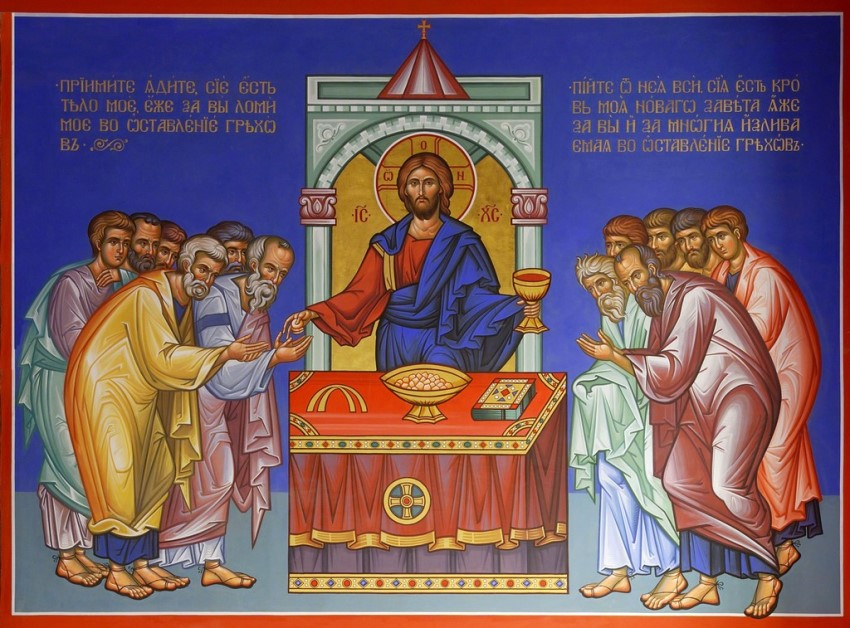 18. Литургия оглашенных также называется
А -  Литургией слова,
Б  -  Литургией  дела,
В – общенародной Литургией,
Г – Литургией Царства.
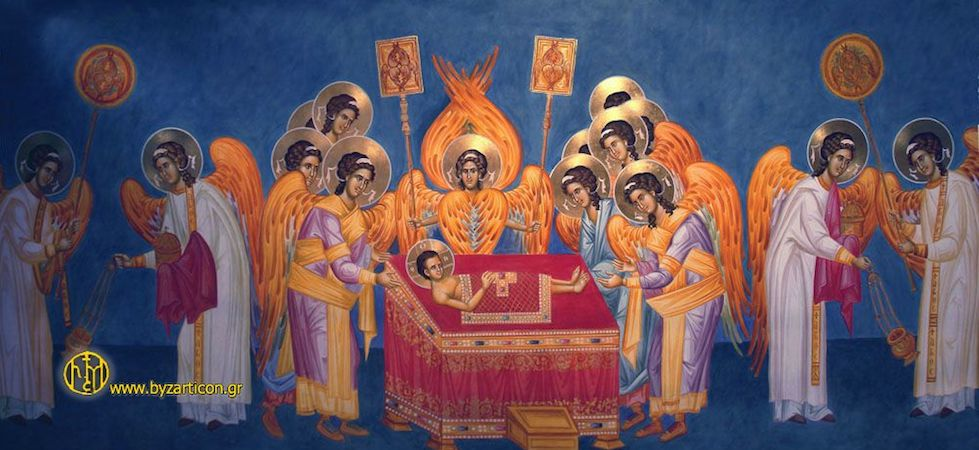 ПРАВИЛЬНЫЙ  ОТВЕТ: А -  Литургией слова.
19. Что происходит во время Великого входа?
А – вынос Евангелия из алтаря
Б -  перенесение Святых Даров с жертвенника на престол
В -  перенесение Святых Даров с престола на жертвенник
Г  -   священник выходит из алтаря с кадилом
ПРАВИЛЬНЫЙ ОТВЕТ:  Б -  перенесение Святых Даров с жертвенника на престол.
20. К чему Церковь призывает всех нас через Херувимскую песнь?
А - уподобиться ангелам во всём,
Б - на время литургии забыть о житейских заботах,
В  - непрестанно молиться, за всё благодарить,
Г - жертвовать на храм.
ПРАВИЛЬНЫЙ ОТВЕТ:  А - уподобиться ангелам во всём.
21. Во время Литургии Преждеосвященных Даров священник выходит из алтаря на амвон с зажженной свечой и кадилом и произносит «Свет Христов просвещает всех», верующие встают в этот момент на колени. Что символизирует зажженная свеча?
А – проповедь  Иоанна  Предтечи, 
Б -  присутствие  Христа  в  церкви,
В - сослужение Небесных Сил во 
время Литургии.
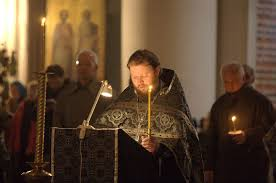 ПРАВИЛЬНЫЙ ОТВЕТ:  Б -  присутствие  Христа  в  церкви.